Świętokrzyskie Biuro Rozwoju Regionalnego –Biuro Programów Rozwoju Obszarów Wiejskich
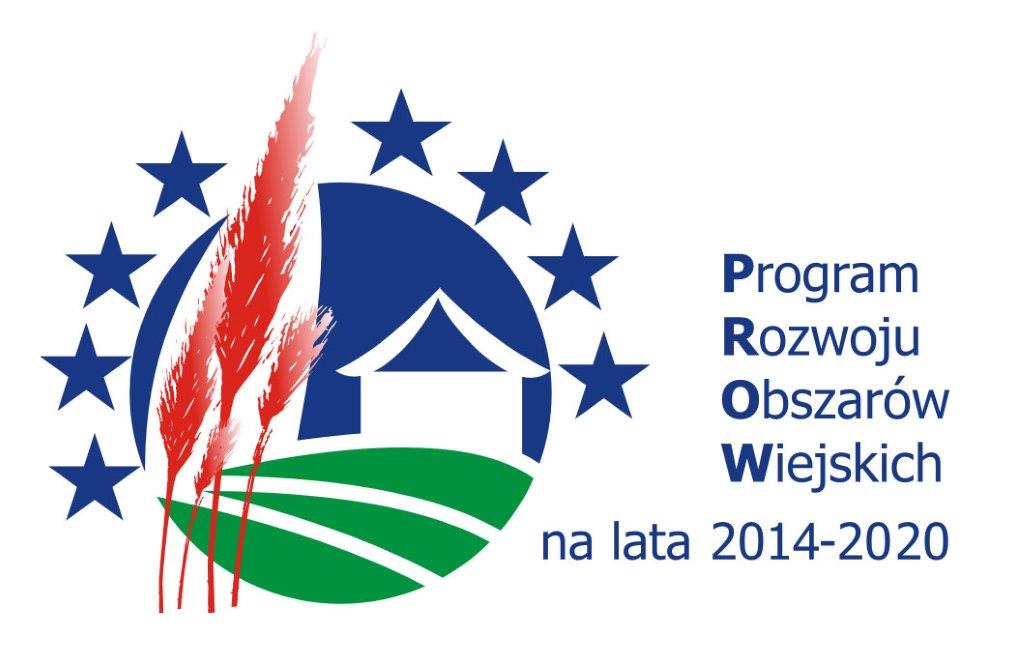 Podsumowanie kwestii związanych z przyznawaniem dodatkowych środków przeznaczonych na operacje dotyczące rozwoju przedsiębiorczości.
BONUSY – KTO MÓGŁ SIĘ UBIEGAĆ ?
Zgodnie z § 8 ust. 3 umowy ramowej o zwiększenie budżetu LSR może ubiegać się LGD która do 31 grudnia 2018r. 

osiągnęła poziom co najmniej 60% każdego ze wskaźników produktu, który został przewidziany do realizacji w latach 2016 – 2018, a w przypadku, gdy LSR przewiduje finansowanie operacji w ramach RPO, dodatkowo zrealizowała w ramach LSR w co najmniej 85% wskaźników ujętych w Ramach Wykonania Osi ……………3, przewidzianych do osiągnięcia do końca 2018 roku;

wykorzystała co najmniej 80% środków finansowych przeznaczonych na wsparcie realizacji operacji w ramach LSR w latach 2016–2018, a w przypadku, gdy LSR przewiduje finansowanie w ramach PROW, dodatkowo wykorzystała 40% środków finansowych przeznaczonych na utworzenie/utrzymanie miejsc pracy w ramach LSR,

realizuje zobowiązania określone w niniejszej umowie
POZIOM WYKONANIA WSKAŹNIKÓW UPRAWNIAJĄCYCH DO UBIEGANIA SIĘ O DODATKOWE ŚRODKI, W PODZIALE NA POSZCZEGÓLNE LGD Z TERENU WOJEWÓDZTWA ŚWIĘTOKRZYSKIEGO
C.D.
Z pośród 17 Lokalnych Grup Działania z terenu Województwa Świętokrzyskiego 14 było uprawnionych do ubiegania się o dodatkowe środki. 

Z pośród 3 Lokalnych Grup Działania, które nie były uprawnione do ubiegania się o dodatkowe środki 2 nie osiągnęły wymaganego poziomu każdego ze wskaźników produktu, a 1 nie osiągnęła wymaganego poziomu wydatkowania środków.
MAKSYMALNE KWOTY BONUSA W PODZIALE NA POSZCZEGÓLNE LGD
WYSOKOŚĆ ŚRODKÓW PRZEZNACZONYCH NA WOJEWÓDZTWO ŚWIĘTOKRZYSKIE
Zgodnie z metodologią przekazaną przez Ministerstwo Rolnictwa i Rozwoju Wsi (LGD może ubiegać się o podwyższenie środków finansowych w wysokości do 11% wysokości budżetu 19.2, z tym że kwota ta musi stanowić wielokrotność kwoty 10 tys. zł. )  LGD z terenu woj. Świętokrzyskiego mogły aplikować o łączną kwotę dodatkowych środków w wysokości: 
	10 420 000,00 zł
KWOTY DODATKOWYCH ŚRODKÓW WYNIKAJĄCE Z ANEKSÓW DO UMÓW RAMOWYCH
c.d
Na podstawie złożonych i zatwierdzonych przez SW aneksów do umów ramowych łącznie na obszar działania LGD z terenu woj. Świętokrzyskiego trafi:
10 365 000,00 zł
dodatkowych środków z przeznaczeniem na rozwój przedsiębiorczości.
PLANOWANY SPOSÓB WYDATKOWANIA DODATKOWYCH ŚRODKÓW
c.d.
Według planu zawartego w Lokalnych Strategiach Rozwoju dodatkowe środki posłużą:
utworzeniu 110 działalności gospodarczych
rozwoju 8 działalności gospodarczych
realizacji 1 inkubatora przedsiębiorczości
realizacji 1 operacji własnej.
utworzeniu przynajmniej 110 miejsc pracy
Dziękujemy za uwagę